Retail | Assist store managers
Microsoft 365 Copilot Chat
Start
Employee churn
Customer satisfaction
Store revenue
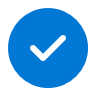 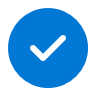 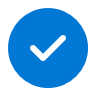 Value benefit
KPIs impacted
Revenue growth
Employee experience
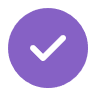 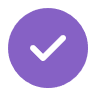 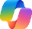 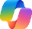 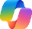 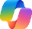 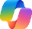 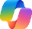 Copilot Chat1
Copilot Chat1
Copilot Chat1
Copilot Chat1
Copilot Chat1
Copilot Chat1
1. Manage team shifts
2. Create an employee survey
3. Communicate policies
Use Copilot to create a template for shift scheduling.
Ask Copilot to help you create a survey to get employee feedback and suggestions to improve store operations or any other topics.
Ask Copilot to review a policy document and then create an email to employees about any changes.
Example prompt: Create a schedule template for team members' shifts.
Example prompt: Create a survey template which helps capture and understand the motivation levels of store employees.
Example prompt: Compose an email to my [store employees] informing them about a change in [employee policy and contractual terms].
Try in Prompt Gallery: Build an employee survey
Try in Prompt Gallery: Communicate company policy to employees
Try in Prompt Gallery: Manage shift schedules
6. Improve display setup
5. Summarize daily notes
4. Plan a store visit
Use Copilot to create strategies and procedures to handle planogram updates.
Use Copilot to turn a few short bullet points about the day’s activities into a well-written summary report.
Use Copilot to generate a checklist for a store visit based on a procedure document.
Example prompt: How should I ensure displays are set up according to the [planogram.pdf] for effective merchandising and space optimization?
Example prompt: Summarize these end-of-day store notes [list of activities].
Example prompt: Help me plan for a store visit.
Try in Prompt Gallery: Plan a store visit
Try in Prompt Gallery: Ensure planogram compliance
Try in Prompt Gallery: Summarize end-of-day notes